Employability Skills
Creating a personal reference page
Ground Rules
I also need everyone to understand that through this process I will be providing constructive feedback which is only meant to help you improve.-I am not trying to personally attack anyone I just want you to leave me class know why it’s important to have these job skills and documents that we will be creating.
Who should serve as your references:  
In selecting people to ask to serve as references for you, think about what those individuals know about you and if they can discuss your work-related qualities.
Past and present employers usually know about such things as your honesty and integrity, reliability, initiative, quickness to learn and take on responsibility, and your ability to work with others. This type of information is valuable, even if your employment was not career-related. 

Faculty members may know about your academic ability, productivity, and timeliness, honesty and integrity, and perhaps have observed how you work with others.

Advisors and coaches may also be aware of information about you that could be relevant to a potential employer — such as honesty and integrity, maturity, initiative, interpersonal skills or leadership qualities. 

Don't list references who only know you in a social capacity. While family friends may have nice things to say about you, employers don't place value on these kinds of references.
Getting permission from your references


DO contact each individual whom you are asking to serve as your reference. Secure his/her permission IN ADVANCE.

DON'T ever give someone's name as a reference without that person's permission.
Sample Reference Pages
Several samples of real life reference pages that people including myself have used when applying for a job.
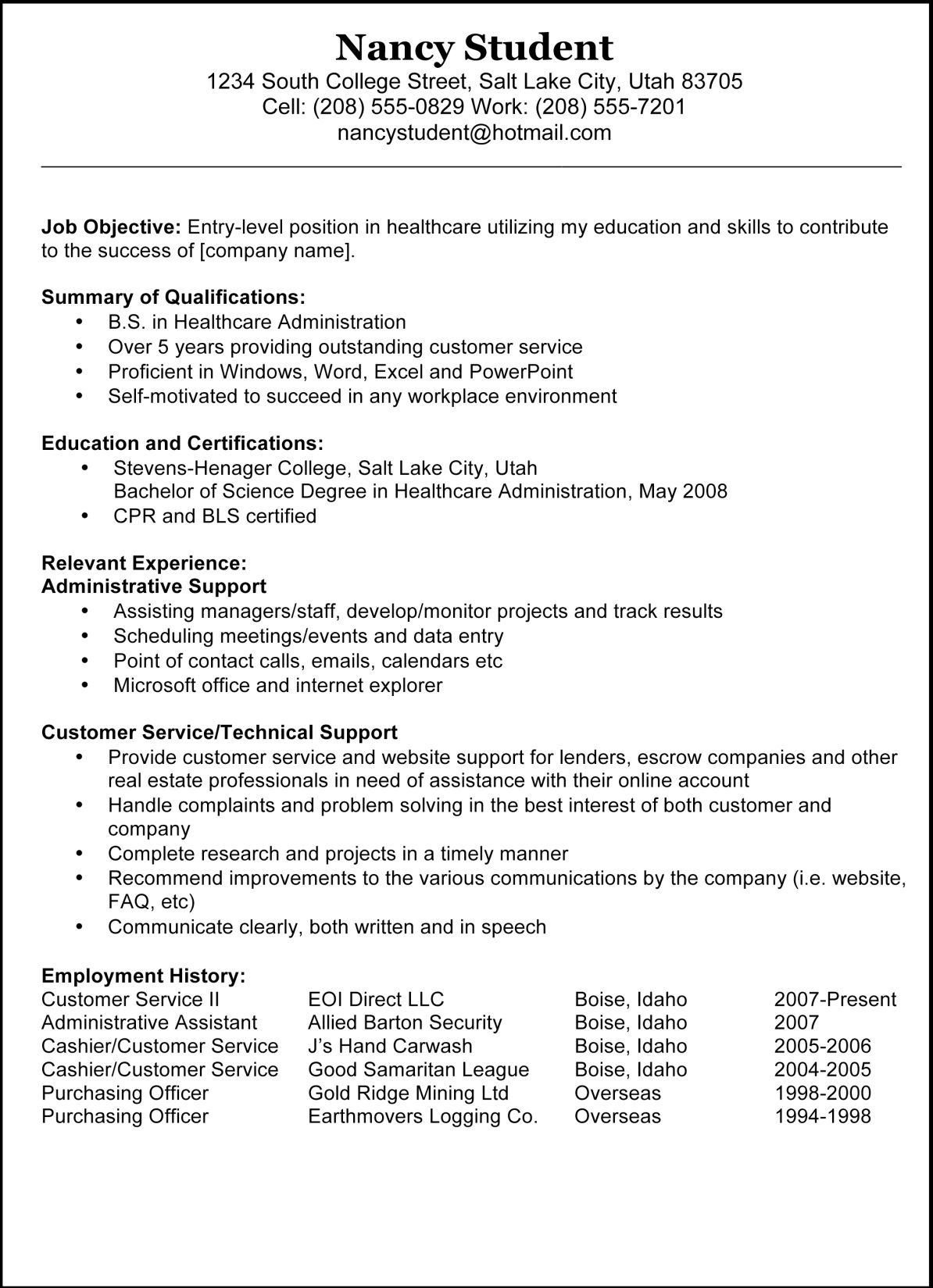 Sample References
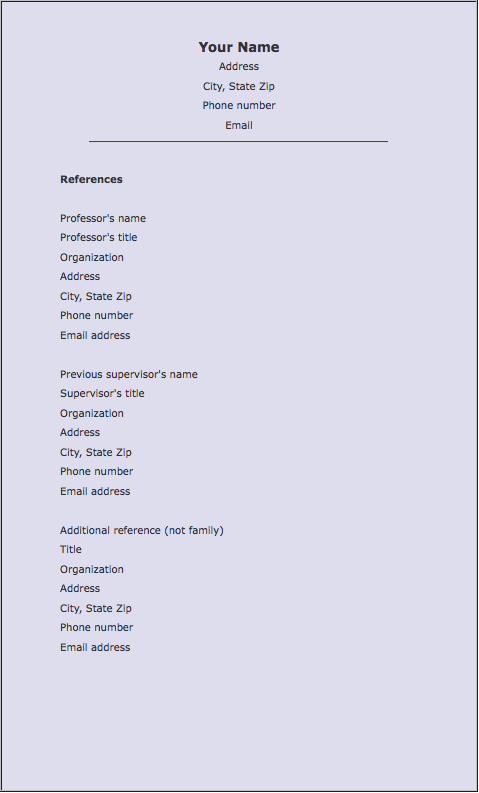 Workshop time
Start creating your personal reference page…
Reflection
Please tell me one good thing about what you did today?